World of Electrician
Topic 4- Workshop Safety
Create and maintain a safe workplace
Unit 1
Outcomes
By the end of this unit you should be able to: 

Explain the statement “Everything in its place and a place for everything”.
List the advantages of creating a tidy workspace
List suggestions for keep workspace tidy
Discuss ways in which you as an individual can keep the workspace tidy
Introduction
In this unit you will learn about how storing your tools and equipment in the correct place can prevent injuries and accidents in the workplace.
[Speaker Notes: Note for interactivity: 
When learner clicks on the block the following text should appear: 

To be safe means of being protected from or unlikely to cause danger, risk, or injury.]
Scenarios
Let’s begin by taking a look at the two people’s stories, Thandi and Jay. You will work through Thandi’s story first.
Click on each images below to see each person’s story.
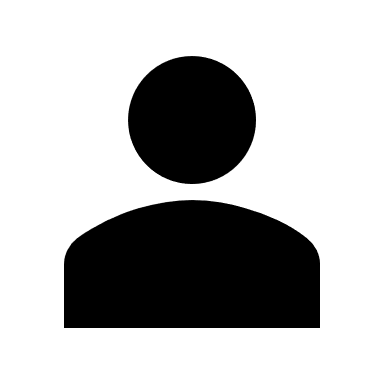 Jay’s story 
Placeholder for Video 02
Thandi’s story
Placeholder for Video 1
[Speaker Notes: Note for interactivity: 

When learner clicks on “Thandi’s” story, video should play fullscreen. (Slide 5) 
When learner clicks on “Jay’s” story, video should play fullscreen. (Slide 6) 
There needs]
Thandi’s story
Let’s begin by taking a look at the two people’s stories, Thandi and Jay. You will work through Thandi’s story first.
Watch the video and the click on the share your thoughts button.
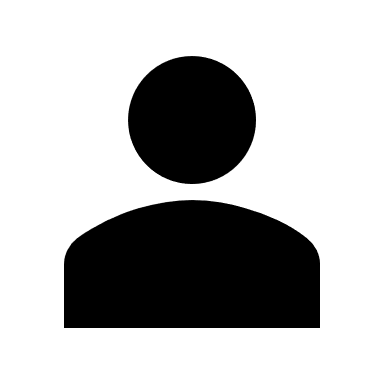 Thandi’s story
Placeholder for Video 1
Share your thoughts
[Speaker Notes: Note for interactivity: 
When learner clicks on the video it should play full screen.]
Share your thoughts
What do you think Thandi could have done differently in the scenario? 



 Thandi should have packed up her tools and made sure that the walkway was clear before she went for lunch. 
Thandi should have written a note and put it next to her tools to warn people that they were there. 
Thandi did nothing wrong, Andrew should not have been looking at his clipboard while walking.
Choose the correct answer from the options below and click submit.
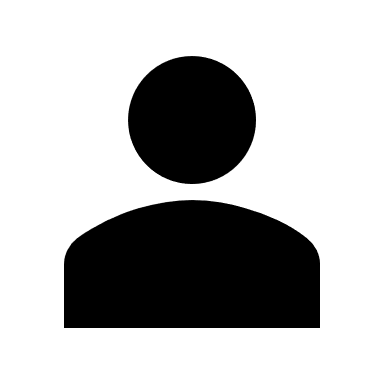 Submit
[Speaker Notes: Note for interactivity: 

Correct answer is in italics

Feedback for correct answer: 
Well done! You are correct. To prevent possible injuries Thandi should have packed up her tools and made sure that the walkway was clear before she went for lunch. (Take learner to slide 7) 


Feedback for incorrect answer: 
Not quite. The correct answer is that Thandi should have packed up her tools and made sure that the walkway was clear before she went for lunch. This would have prevented Andrew from breaking his leg. (Take learner to slide 7) 

Feeback for answer 3]
Jay’s story
Watch the video and the click on the share your thoughts button.
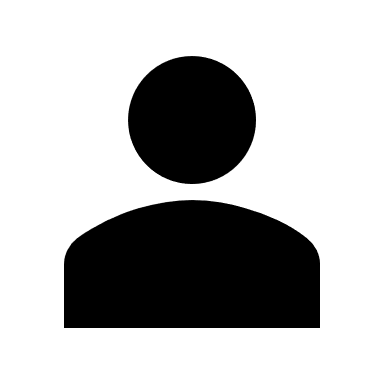 Jay’s story
Placeholder for Video 2
See Jay’s story
[Speaker Notes: Note for interactivity: 
When learner clicks on the video it should play full screen.]
Share your thoughts
What do you think Jay could have done differently in the scenario? 



 Jay did nothing wrong, Sam should have looked carefully before he moved the ladder. 
 Jay should have put the hammer back in his toolbox once he climbed off the ladder. 
 Jay should have told Sam that the hammer was at the top of the ladder.
Choose the correct answer from the options below and click submit.
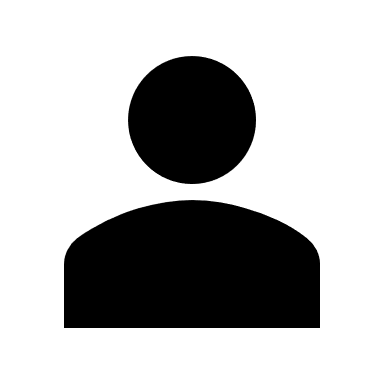 Submit
[Speaker Notes: Note for interactivity: 

Correct answer is in italics

Feedback for correct answer: 
Well done! You are correct. To prevent possible injuries the best thing for Jay to do is put the hammer back in the toolbox straight after using it. 

Feedback for incorrect answer: 
Not quite. The correct answer is that Jay should have put the hammer back in his toolbox once he climbed off the ladder. Jay should have put the hammer back in his toolbox once he climbed off the ladder. This would have prevented Sam from being injured.]
Everything in its place
The accidents in Thandi and Jay’s stories could have been presented if they had put their tools back in the correct place and before they went on to do something else like eat lunch or talk to a colleague. A useful saying for this practice would be:
A place for everything and everything in its place.
[Speaker Notes: Note for interactivity: 
When learner clicks on the video it should play as fullscreen.]
Share your thoughts.
Can you give a practical example for the saying “A place for everything and everything in its place”?
Use the box below to type in your answer and click submit.
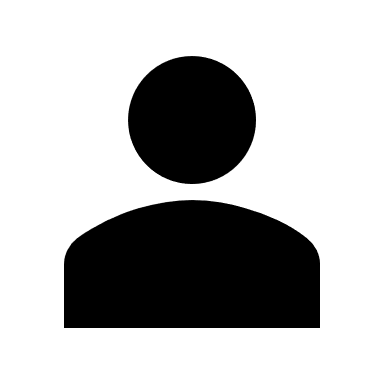 Submit
[Speaker Notes: Note for interactivity: 

Correct answer is in italics

Feedback for correct answer: 
Well done! You are correct.

Feedback for incorrect answer: 
Oops! Not quite. Here are the things that could happen an electrician does not practice good housekeeping: 
Someone can trip over loose objects on the floor and in the work area
Someone can slip and fall on greasy, wet or dirty floors
Materials can drop from above onto someone’s head. 
Someone can cut their hands or other body parts on nails, wire or steel strapping that can not been stored correctly.]
Advantages
The most important advantage to putting tools, materials and equipment in the correct place is that it will help to prevent injuries. There are also other good reasons why this practice will make your life easier.
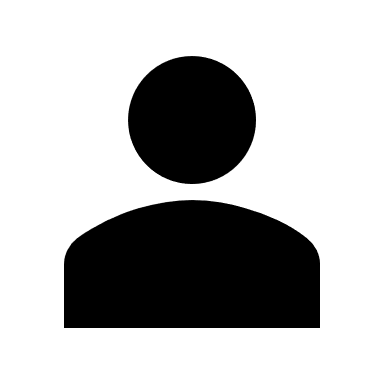 Click on each of the images below to see more advantages.
Image 01 
person looking for tools
Image 02 
tidy workspace
Image 03 
fire hazards kept in proper receptacles
Image 04
Safety hazards are reduced
[Speaker Notes: Note for interactivity: 
When learner clicks on the blocks the following information should appear: 
Advantage 1- It cuts down on time spent looking for tools, equipment and materials
Advantage 2- You can save a lot of space when everything is stacked away tidily
Advantage 3- Fire hazards are reduced because combustible materials are kept in proper receptacles. 
Advantag 4- Safey hazards are reduced ie tripping and falling]
Creating a tidy and safe workplace
Take a look at this photo of workplace. It looks quite messy and disorganised. Can you suggest ways to make it better?
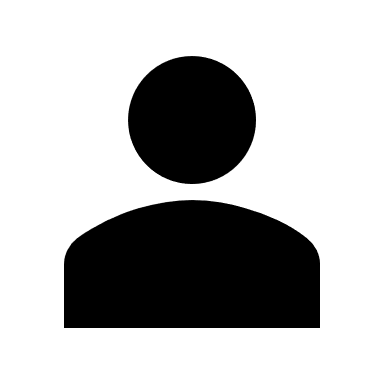 Use the text box to type in your answers and click submit.
Image 05
 of a workplace that is untidy and disorganised: 
No safety notices and signs
Rubbish lying around
Passages aisles not marked out properly
No colour coding
No facilities for storage of tools, equipment and materials
Submit
[Speaker Notes: To add: Hotspot activity. Click on all the bits that you think could be improved. 

Note for interactivity: 
Text box for typing in. 
When learner clicks on ‘Submit they should be taken to slide 13.]
Creating a tidy and safe workplace
Here are some suggestions for making this workplace better. Did you come up with some of the same suggestions?
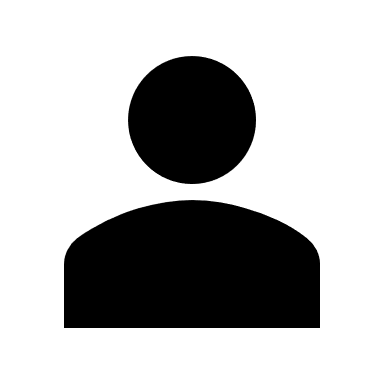 Click on each image to see a suggestion.
Mark out passages, aisles and roadways clearly and keep them clear
Provide facilities for proper storages of tools, equipment and materials
Provide bins for waste and mark them clearly
Put up safety notices and signs
Introduce colour coding
Enforce rules and use checklists to make regular inspections of the workplace.
What can you do?
What can you as an individual do to keep yourself and your workplace tidy and safe? Here are some suggestions:
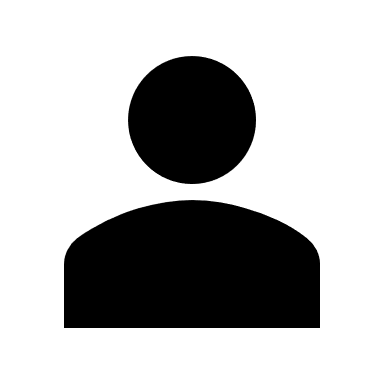 Drag and drop the suggestion next to the correct image.
Image 06
Put litter in bins
Image 07
Do not eat or store food and drink in work areas
Image 08
Wash your hands before eating
Image 09
Once you have finished a task clean up after yourself
Image 10
Keep lockers and change rooms clean
Image 11
Keep your skin and working clothing clean
Image 12
Wash your hands after going to the toilet
[Speaker Notes: Note for interactivity: 
Text box for typing in. 
When learner clicks on ‘Submit they should be taken to slide 13.]
Quiz
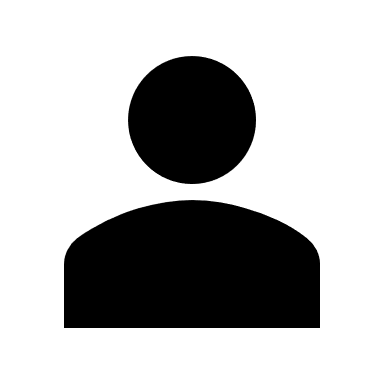 Take this quiz to see if you know how to create and maintain a safe workplace. This quiz is out of []marks. You must get at least [] marks to pass.
Question 1
In this unit you learned about a saying that will help you to remember to find a good place put your tools, materials and equipment and to put them back in that place once you have finished using them. 



A place
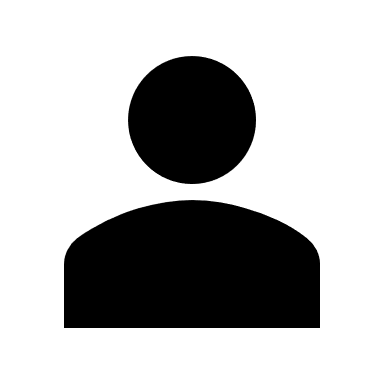 Write the saying in the box below and click submit.
[Speaker Notes: Notes for interactivity: 
Short answer must be exact. 
Mark allocation: 2

Feedback if correct: Well done! You are correct. (Take learner to following slide) 

Feedback if incorrect: Oops, not quite. The correct  saying is (A place for everything and everything and everything in its place. (Take learner to following slide)]
Question 2
What are 4 advantages for keeping a workspace clean and tidy? 



It cuts down on time spent looking for tools, equipment and materials
It looks better
You can save a lot of space when everything is stacked away tidily
You can fit more people into the space
Fire hazards are reduced because combustible materials are kept in proper receptacles. 
Safety hazards are reduced for example;  tripping and falling
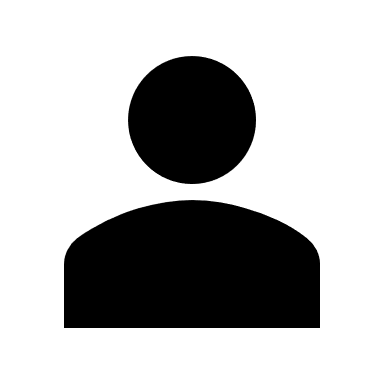 Choose the four correct answers from the options below.
[Speaker Notes: Notes for interactivity: 
Multiple choice
Mark allocation: 4

Feedback if correct: Well done! You are correct. (Take learner to following slide) 

Feedback if incorrect: Oops, not quite. (Show correct answers)]
Question 3
What are 3 ways that you as an individual can help to keep the workshop tidy?
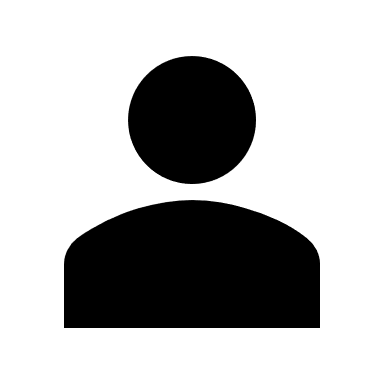 Type your answer in the space below and click submit
Submit
[Speaker Notes: Notes for interactivity: 
Multiple choice
Mark allocation: 1

Textbox]
Vid01: Thandi’s story
Animated video. Black and white hand drawn images (GoAnimate) with voice over to accompany images. The image of the character (Thandi) can be imported into the video. 

Thandi is an apprentice electrician doing her work experience at the Yoyo Toy factory. In the morning she was busy installing a socket outlet near one of the walkways. She laid out her tools on the walkway ready to be used.  As she was working she heard the lunch bell ring. She was hungry and decided that she would finish the job after lunch. She thought that it would be easier to keep her tools and materials out so that she can quickly finish the job after lunch. Thandi went to the cafeteria to eat her lunch. At the same time, Thandi’s colleague Andrew was walking past where she was working. He was reading something from a clipboard and didn’t see her tools lying on the walkway. He tripped and fell of the walkway, breaking his leg.
[Speaker Notes: Video script for placeholder on Slide 3.]
Vid01: Jay’s story
Animated video. Black and white hand drawn images (GoAnimate) with voice over to accompany images. The image of the character (Thandi) can be imported into the video. 

Jay is an experienced electrician who has been working for many years. He was busy installing a wireway in a house.  He wants a second opinion on the best way to install that section of the cable and climbs off the ladder to go and ask his collegue Nick what he thinks. He leaves the hammer on the top step of the ladder figuring that he will be back in 5 minutes to carry on his work. While his is talking to Nick, his other colleague Sam sees that the ladder is not being used and decides to use the ladder to finish some work in the other part of the house. As he pulls the ladder towards himself, the hammer left at the top of the ladder falls on his head. Sam has a serious head wound and needs to go to the hospital.
[Speaker Notes: Video script for placeholder on Slide 3.]